THE CCD RIDDLE REVISTED:SIGNAL VERSUS TIME – LINEARSIGNAL VERSUS VARIANCE – NON-LINEAR
Mark Downing, Peter Sinclaire.European Southern Observatory ESO (http://www.eso.org)
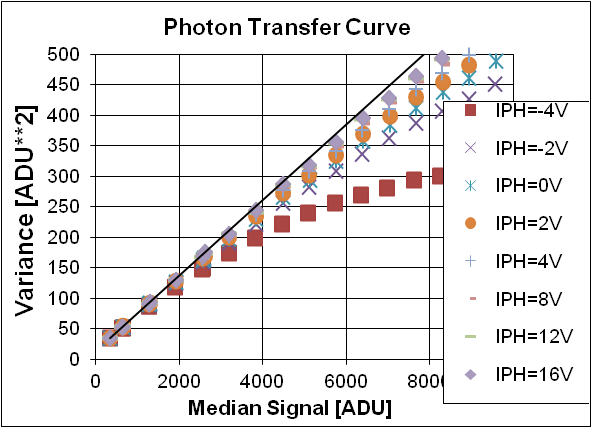 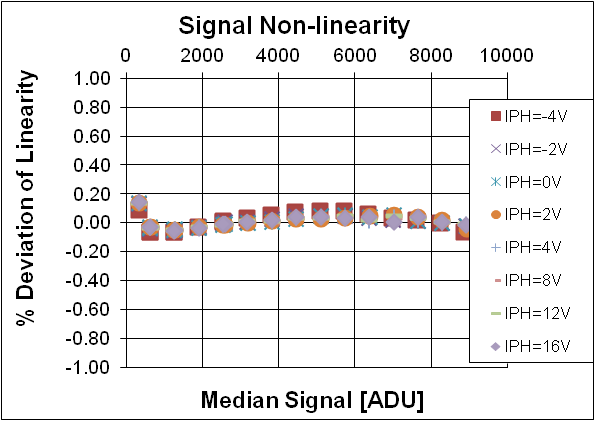 But CCDs are suppose to be near perfect compared to …..
11 Oct 2013
PTC SDW2013
1
Previous results concluded….
“Sharing of electrons” between pixels that increase as more electrons are collected
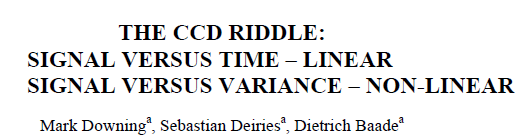 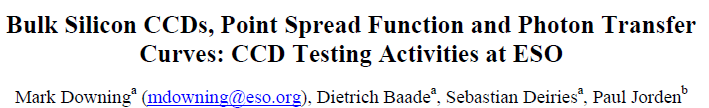 11 Oct 2013
PTC SDW2013
2
More evidence gathered…PSF
PSF linearly degrades with signal.
Both value and change with signal improve as 1/collection phase voltage.
Y-intersect
Slope
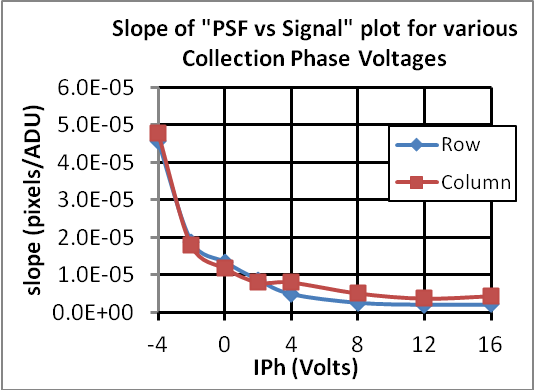 11 Oct 2013
PTC SDW2013
3
Mechanism behind “Charge Sharing” between Pixels
Undepleted Region
Pixel
400nm
Collection Phase
CCD
Front side
Electric
Field Extent
11 Oct 2013
PTC SDW2013
4
100% agreement between non-linearity in PTC and correlation between pixels
Slope
Both slope and signal2 term 
vary with 1/collection phase voltage.
Both slope and correlation between pixels vary linearly with signal
Slope
Signal2 term
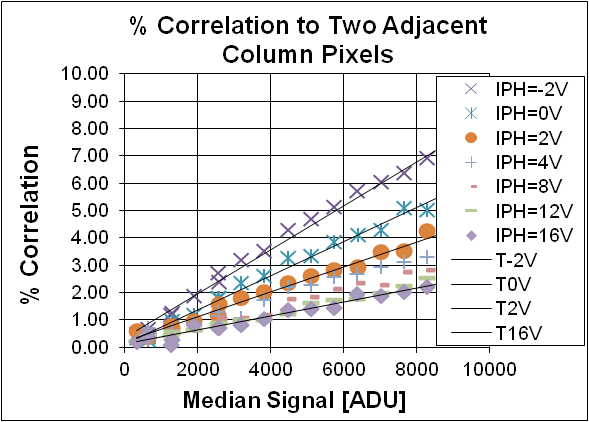 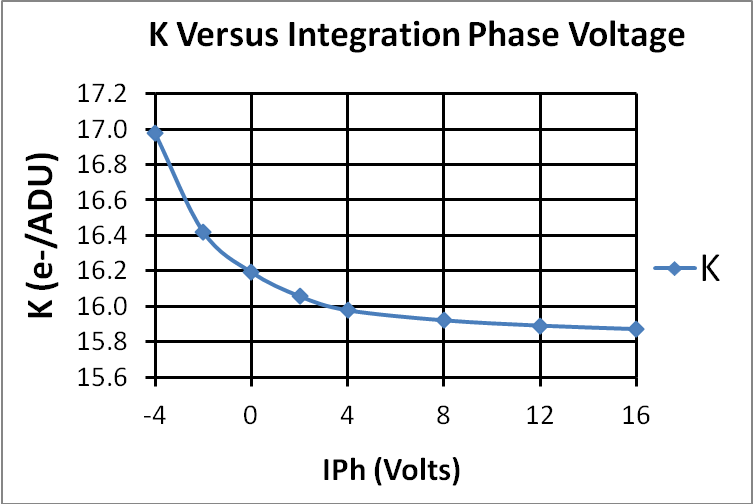 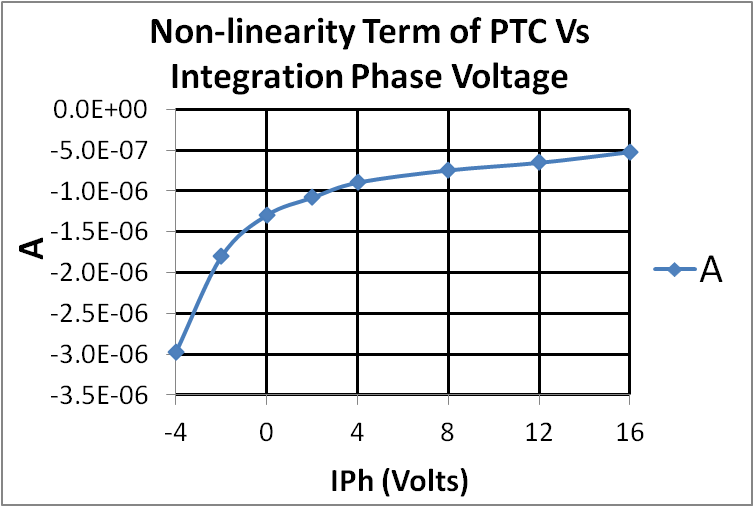 11 Oct 2013
PTC SDW2013
5
PTC can be 100% corrected for correlation between pixels by using autocorrelation variance – most accurate method to determine gain
11 Oct 2013
PTC SDW2013
6
On going……
Confirm that the effect can be predicted by taking two flat fields and by using autocorrelation to calculate the correlation and thus determine the PSF Vs Signal. Corrections can then be applied to image data.
Consult the experts to better understand the cause of the effect and hopefully find a solution.
11 Oct 2013
PTC SDW2013
7
Thank You
11 Oct 2013
PTC SDW2013
8